Utredning om länsgemensam verksamhet (”MiniMaria”) i Dalarna för barn och unga med skadligt bruk- och beroendeproblematik
Bakgrund, förankring/beslut, utredning,  nu läge samt fortsatta steg i processen
Henrietta Forsman och Caroline Mörk, 
Utvecklingsledare, RSS Dalarna
Innehåll i presentation
Bakgrund
Förankring och beslut
Utredningens genomförande
Utredningens resultat inkl målgruppsanalysen
Utredningens vägledande rekommendationer
Nästa steg
2024-04-22
RSS Dalarna
2
Bakgrund
2024-04-22
RSS Dalarna
3
Bakgrund uppdrag MiniMaria
I Dalarna har länge förts diskussioner om att starta upp en verksamhet liknande den vid en Mariamottagning, anpassat och avgränsat till Dalarnas behov och förutsättningar (bl.a. som efterdyning av nedläggningen av tillnyktringsplatserna via utredning från RSS)
Välfärdsrådet gav Länschefsnätverket i uppdrag att ta fram en utredning om förutsättningarna för en MiniMaria-verksamhet i Dalarnas län (mars 2022). 

En omfattande kartläggning och utredning har genomförts. Rapporten innehåller en (unik) målgruppsanalys, presenterar resultat och lämnar övergripande förslag och rekommendationer. Målet med utredningen är att utgöra ett ändamålsenligt underlag för att kunna fatta beslut om huruvida en MiniMaria-verksamhet kan starta i Dalarna samt vilka övergripande förutsättningar som då bör vara uppfyllda.
2024-04-22
RSS Dalarna
4
Bakgrund uppdrag MiniMaria, forts
Länschefsnätverket har berett ärendet på möten 230615 och 230922 och beslutade att godkänna utredningsuppdraget och skicka vidare beslutet till Välfärdsrådet. Länschefsnätverket underströk då vikten av en gemensam politisk viljeinriktning med att starta en MiniMaria i länet.Välfärdsrådets presidium och Välfärdsrådet har berett ärendet 231011 och 231026. ”Det rådde en samsyn i Välfärdsrådet att skicka en tydlig politisk signal om att detta är en prioriterad verksamhet att starta upp i länet”. 
Välfärdsrådet avser att fatta ett beslut om rekommendation om en gemensam avsiktsförklaring (april-24) att etablera gemensam MiniMaria-verksamhet i länet, mellan länets kommuner och Region Dalarna. Avsiktsförklaringen fastställs i respektive organisation genom politiska beslut. 
Välfärdsrådet framhöll vikten av en bred förankring, varför Beredningen för Dalarnas utveckling, BDU och Ledningsgrupp för regional samverkan, LGRS också informerats om ärendet om en gemensam avsiktsförklaring.
2024-04-22
RSS Dalarna
5
2021
Processen i korthet
FörarbeteKartläggning av nuläges-bilden i länet gällande samverkan och verksamhets-former
2024-04-10
BDU
6
Sammanfattande iakttagelser kartläggning i länet
Behov av etablerad samverkansstruktur och integrerade arbetssätt mellan aktörer och huvudmän, inom såväl hälso- och sjukvård som socialtjänst. 
Brister i samverkan både inom och mellan huvudmän.
Särskilt utsatt läge för den unga målgruppen där etablerad samverkan genom hela vårdkedjan saknas - tas oftast emot av socialtjänsten där medicinsk och psykiatrisk behandling saknas. 
Krav på drogfrihet för behandling av psykiatrisk problematik blir ett hinder.
Behandling sker inte samtidigt och helheten kring individernas behov av vård och behandling fångas inte upp eller tillgodoses.
Individer hänvisas och avvisas mellan verksamheter och olika huvudmän
Förstärkt kompetens inom Hälso- och sjukvård samt inom socialtjänsten samt andra berörda kommunala verksamheter
Brister i kompetens vilket ökar stigmatisering och försvårar samverkan
Behov av gemensam kompetensutveckling grund- och vidareutbildningar inom samsjuklighet, skadligt bruk och beroende
Vård- och insatser till målgrupperna  från första linjen till specialist behöver utvecklas.
2024-04-22
RSS Dalarna
7
[Speaker Notes: Den yngre målgruppen är särskild utsatt och glappet mellan socialtjänst och BUP är stort när det gäller målgruppen med skadligt bruk och beroende, samsjuklighet som även visade sig kring bristen på 
Kompetenshöjande insatser både grundläggande och vidareutbildningar i olika grad och omfattning beroende på verksamheter, samsjuklighet, skadligt bruk och beroende, psykiatriska diagnoser, PTSD starka koppling till beroendeproblematik.

Brukarinflytande:
Information kring SIP, m.m.]
Maria-mottagningar
Målgrupp: Unga med skadligt bruk eller beroende samt deras närstående
Erbjuder psykosocial och medicinsk bedömning, drogtester samt individuell eller familjeterapeutisk behandling 
Specialiserad öppenvårdsenhet (primärvårdsnivå- behandlar mild och medelsvår problematik) 
Integrerad verksamhet
Riktade och synkroniserade  vård- och stödinsatser – tvärprofessionellt
Rapport MiniMaria 2019-02-01, projekt MiniMaria Södra Älvsborg; Utvärdering av Mariamottagning mellersta Skåne. Slutrapport, maj 2020. Tranquist utvärdering AB; Samsjuklighetsutredningens delbetänkande SOU 2021:93
2024-04-22
RSS Dalarna
8
Maria-mottagningar forts
Drivs i samverkan mellan region och kommuner
Mottagningarnas driftkostnad bekostas oftast till hälften av kommunerna efter en given fördelningsnyckel och till hälften av regionerna. Styrgrupp kopplad till verksamheten med representanter från båda huvudmän. 
Regionerna står oftast enskilt  för kostnader för provtagning och lab-analyser.
Varje enskild huvudman bekostar oftast sin personal med lön, utbildning, mobiltelefoner, datorer, friskvård osv. 
I övrigt finns en gemensam budget för lokalhyra, larm, städ, kontorsmaterial och andra löpnade kostnader. (Mottagningarna inhyses ofta i redan befintliga lokaler hos huvudmännen.)
2024-04-22
RSS Dalarna
9
[Speaker Notes: Enkelt räknat så innebär det att för vissa av de mindre kommunerna i samverkansområdet så räcker det att undvika en placering för att mottagningen blir direkt ekonomiskt försvarbar. Södra Älvsborgsprojektrapport 2019. 3-6 månaders placering. Beräknad på en dygnskostnad mellan 3500-6500 kr.]
Maria-mottagningar forts.
Grundbemanning är oftast med heltidsanställda SSK och socionomer. Deltid läkare, psykolog. Bemanning totalt oftast likvärdig för respektive huvudman, resurs sätter oftast hälften var i mottagningarna, kommuner och region.
Underlag för tillsättning och bemanning av personal till mottagningar- beräkning av antalet unga 13-21 år, statistik från LUPP, CAN och befolkningsregistret samt liknande läns resurstillsättning, besöksstatistik i redan i befintliga verksamheter i andra län etc.
Olika former av samverkansavtal reglerar dessa delar i mottagningarna
2024-04-22
RSS Dalarna
10
Maria-mottagningar – syfte och målsättning
Hög tillgänglighet – tidiga och snabba insatser
Effektiv och god vård och behandling för målgruppen
Samordningsvinster för både individen, närstående och verksamheterna
Möjliggöra och erbjuda en mer sammanhållen vårdkedja
Kompetenscentrum – spetskompetens/ specialiserad vård och stöd, rådgivning till andra verksamheter och yrkesgrupper som kommer i kontakt med ungdomar
Helhetssyn – fokus på hela ungdomen och nätverket
Rapport MiniMaria 2019-02-01, projekt MiniMaria Södra Älvsborg; Utvärdering av Mariamottagning mellersta Skåne. Slutrapport, maj 2020. Tranquist utvärdering AB; Samsjuklighetsutredningens delbetänkande SOU 2021:93
2024-04-22
RSS Dalarna
11
Syfte och mål – uppdrag MiniMaria
Syfte
Uppdraget syftar till att utreda förutsättningarna för samverkan kring en MiniMaria-verksamhet med utgångspunkt i den förestående omorganiseringen av akutpsykiatrin och hur denna skulle kunna integreras med hela vårdkedjan för den unga målgruppen.

Mål
Att utredningen utgör ett ändamålsenligt underlag för att fatta beslut om huruvida en MiniMaria-verksamhet kan starta i Dalarna samt vilka övergripande förutsättningar som då bör vara uppfyllda.
2024-04-22
RSS Dalarna
12
Frågeställningar uppdrag MiniMaria
Kartläggning av målgruppen
Hur ser målgruppen för en MiniMaria-verksamhet ut i länet? 
(Vilka lokala skillnader (mellan kommuner) finns avseende målgruppen?) 

Vilka förutsättningar finns inom ramen för akutpsykiatrins omorganisering i relation till de förutsättningar som behöver vara uppfyllda för en välfungerande MiniMaria-verksamhet?

Hur skulle en MiniMaria-verksamhet i Dalarna kunna utformas anpassad till länets geografiska kontext?
2024-04-22
RSS Dalarna
13
Metoder och tillvägagångssätt
Referensgruppsdialoger
Regionala dialoger
Externa dialoger och studiebesök

Konferenser, webinarier
Rapporter, utredningar, forskningspublikationer 

Målgruppsanalys i samarbete med Hållbarhetsavdelningen
2024-04-22
RSS Dalarna
14
Utredningens resultat - Målgruppsanalys
Uppdrag MiniMaria och Samsjuklighet i samverkan med Hållbarhetsavdelningen
2024-04-22
RSS Dalarna
15
Syfte målgruppsanalys
Att beskriva bruk samt skadligt bruk och beroende hos unga med komplex problematik i Dalarnas län.
2024-04-22
RSS Dalarna
16
Frågeställningar målgruppsanalys
Hur kan ungas bruk samt skadligt bruk och beroende beskrivas?

Hur kan grupper av unga i riskzonen för skadligt bruk och beroende beskrivas när det gäller kopplingen till kända risk- och skyddsfaktorer? 

Vilka kopplingar finns till allmänt hälsotillstånd, livstillfredsställelse och socioekonomi?

Finns det könsrelaterade skillnader?
2024-04-22
RSS Dalarna
17
Datakälla och population
Enkätdata från LUPP-undersökningen (Lokal uppföljning av ungdomspolitiken)

Studiepopulation i Dalarna
6 163 personer (flickor n=2 986, pojkar n=3 060, annan könsidentitet n=117). 

Totalpopulation i Dalarna
Antalet individer i Dalarna 31/12 2021 i åldersgruppen 13-19 år: 22 846 personer
2024-04-22
RSS Dalarna
18
En sak i taget
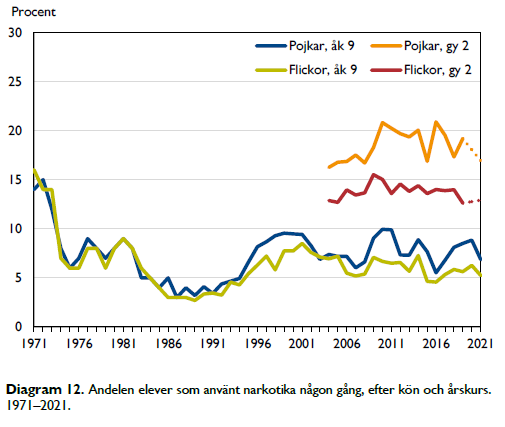 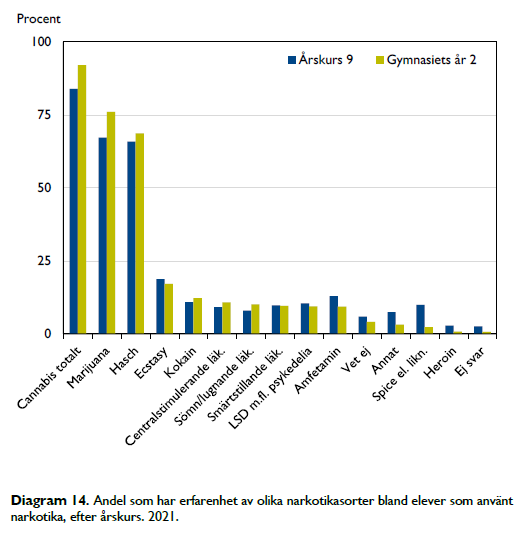 CAN:s nationella skolundersökning 2021 - CAN
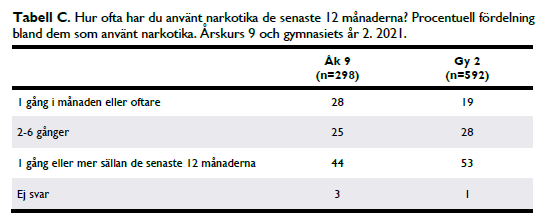 2024-04-22
RSS Dalarna
19
[Speaker Notes: Som man frågar får man svar. Statisk som finns om skadligt bruk eller beroende är oftast framtagen och analyserade utifrån en sak i taget.]
Hälsans bestämningsfaktorer
Verkligheten är sällan en sak i taget…
Risk- och skyddsfaktorer för alkohol, narkotika, tobak och spel om pengar hos barn och unga — Folkhälsomyndigheten (folkhalsomyndigheten.se)
2024-04-22
RSS Dalarna
20
Tio risker – att illustrera utsatthet
Har du någon gång använt narkotika (utan läkarordination)? 
Hur ofta brukar du göra följande? (Dricka starköl, starkcider, alkoläsk, vin eller sprit). 
Hur ofta dricker du så mycket alkohol att du känner dig full? 
Hur ofta har du haft följande besvär under de senaste sex månaderna? (Känt dig nedstämd). 
Hur ofta har du haft följande besvär under de senaste sex månaderna? (Sovit dåligt på natten). 
Får du dricka alkohol för din/dina föräldrar eller vårdnadshavare? 
Nu vill vi att du tänker tillbaka på de senaste sex månaderna. Har något av detta hänt dig? (Jag har blivit utsatt för misshandel). 
Nu vill vi att du tänker tillbaka på de senaste sex månaderna. Har något av detta hänt dig? (Jag har blivit utsatt för sexuellt våld/utnyttjande). 
Hur nöjd eller missnöjd är du med ditt liv när det handlar om följande? (Skolan). 
Hur ofta känner du dig trygg på följande ställen? (I hemmet).
2024-04-22
RSS Dalarna
21
[Speaker Notes: 10 risker att illustrera utsatthet för Barn och Unga enligt rådande forskning om målgruppen.]
Låg-, mellan- och högriskgruppen
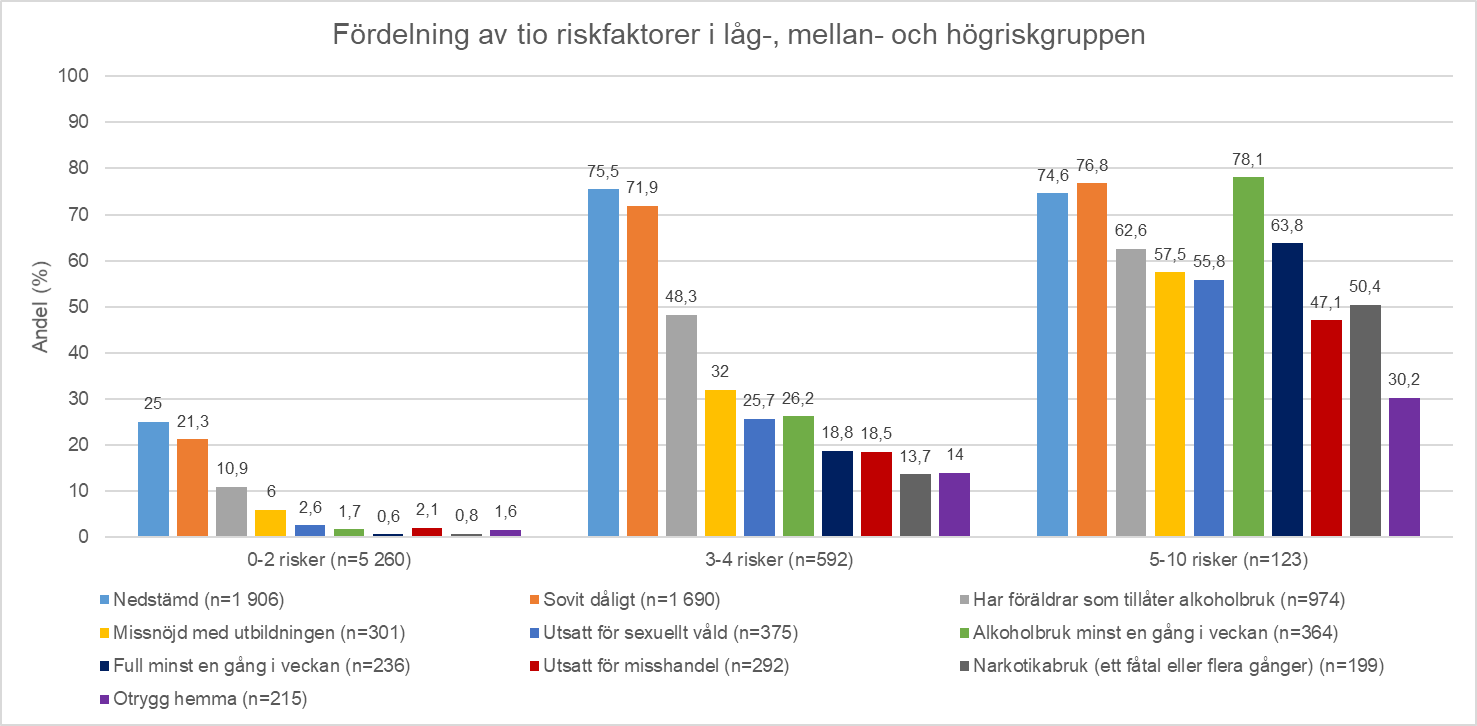 Hög risk 2 %
Låg risk 88 %
Medelhög risk 10 %
Nedstämdhet och dålig sömn
Alkohol
Narkotika
2024-04-22
RSS Dalarna
22
[Speaker Notes: Stort mörkertal, detta är allra troligtvis underskattade siffror som baseras på elever som går i skolan som svarat.]
Uppskattning (ungefärlig!) av antalet individer i Dalarna
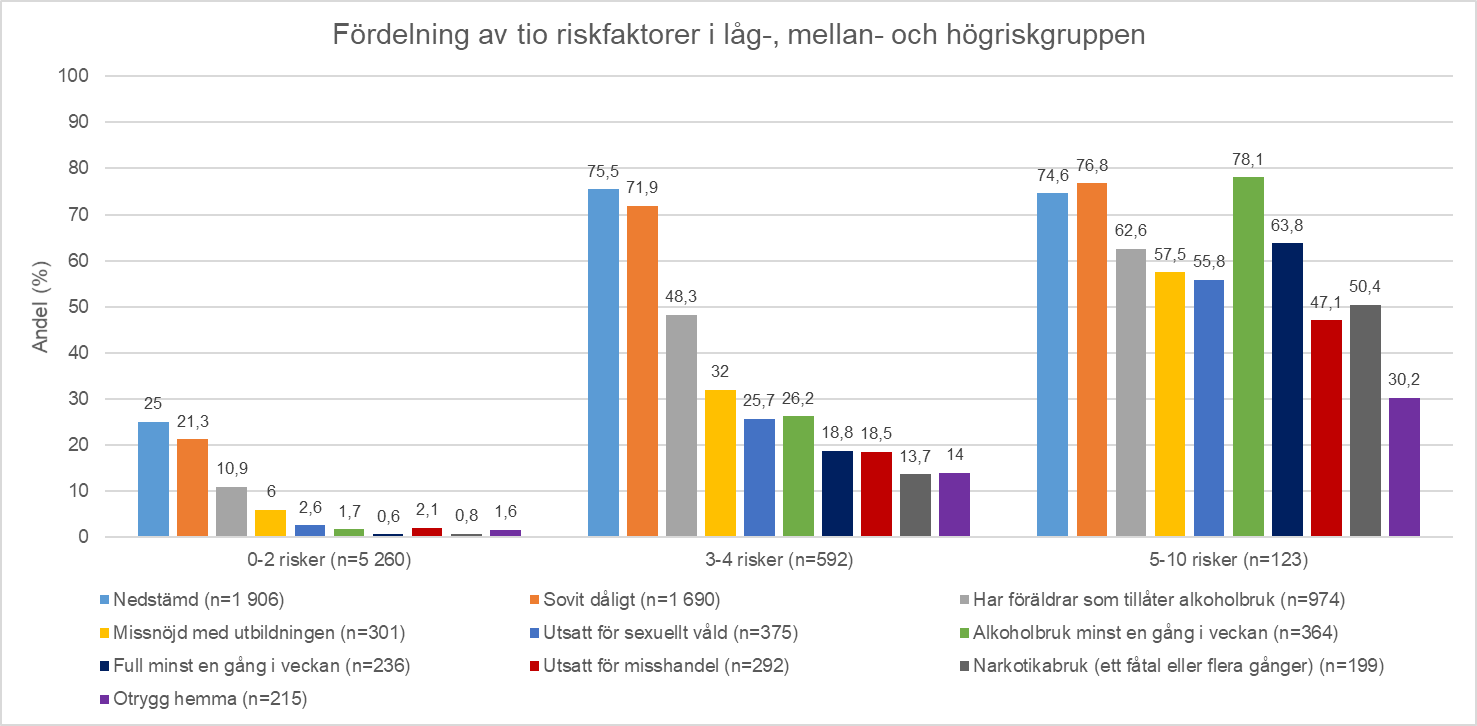 Ca 503 personer ?
Ca 2307 personer ?
Ca 2307 personer ?
Ca 20 036 personer ?
Ca 20 036 personer ?
2024-04-22
RSS Dalarna
23
[Speaker Notes: Stort mörkertal, detta är allra troligtvis underskattade siffror som baseras på elever som går i skolan som svarat. Personer med annan könsidentitet är en särskilt utsatt målgrupp.]
Självskattad hälsa
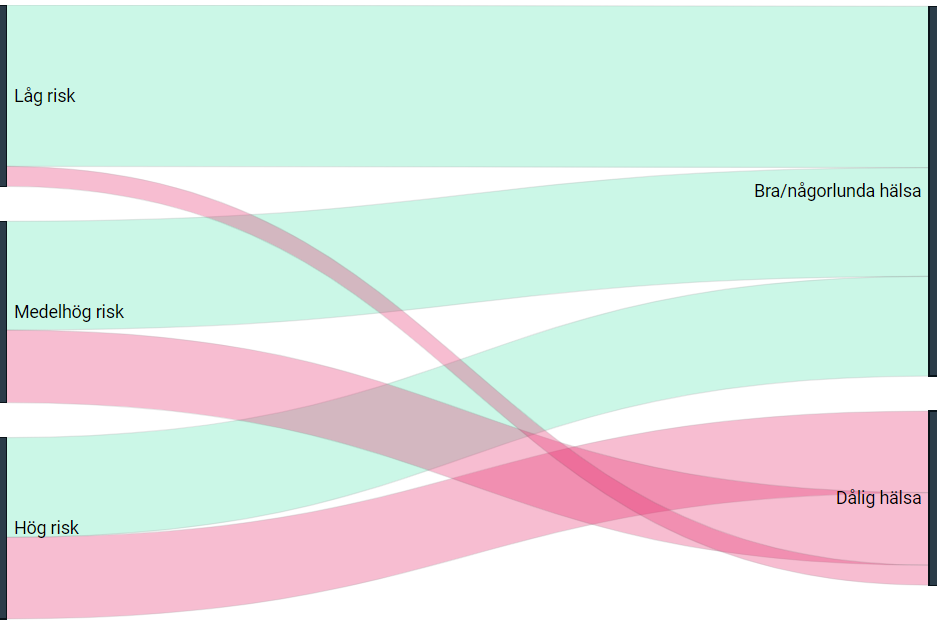 2024-04-22
RSS Dalarna
24
7 gånger högre risk för dålig hälsa i högriskgruppen
Sammanfattning målgruppsanalys
Lågriskgruppen var störst (89%) - De flesta unga har få riskfaktorer. 
Unga tillhörande högriskgruppen (2%) skiljer sig tydligt från övriga avseende bruk av både alkohol och narkotika. 
Även i analysen av riskgrupperna i relation till de tre utfallen självskattad hälsa, livstillfredsställelse och ekonomisk oro, sticker högriskgruppen ut med sin ökade risk.
Könsskillnader! Gruppen med annan könsidentitet ett särskilt observandum.
2024-04-22
RSS Dalarna
25
Utredningens vägledande rekommendationer
2024-04-22
RSS Dalarna
26
Förutsättningar
Bred enighet avseende behovet och nyttan.
MiniMaria-verksamhet skulle innebära samverkans- och samordningsvinster avseende insatserna till målgruppen. 
Det är högst troligt att det integrerade och tvärprofessionella arbetssättet skulle skapa bättre förutsättningar för ändamålsenliga insatser, jämfört med förutsättningarna i dagsläget och jämfört med vad var och en av parterna själva skulle kunna stå för/åstadkomma för den enskilde.
BUP:s roll i relation till målgruppen behöver stärkas.
Sammanhållen vårdkedja, integrerade arbetssätt och struktur för samverkan kring målgruppen saknas i dagsläget
2024-04-22
RSS Dalarna
27
Förutsättningar forts
Lokalisering och geografi
Kompetens och bemanning
Samverkan
Dokumentation och sekretess
2024-04-22
RSS Dalarna
28
Vägledande rekommendationerUtvecklas vidare i rapporten, s 40-49
Förankra brett och över tid 
Plan för löpande förankring – tjänsteledning, politisk ledning, verksamhetsnära ledning
Beslut i samverkansorgan såväl regionalt som i respektive organisation

Etablera partsgemensam arbetsgrupp för konkretisering av arbetet
Framtagande av projektplan som grund för etableringsprocessen
Aktörer i samverkan – Primärvård, Ungdomsmottagning, Socialtjänst, BUP
2024-04-22
RSS Dalarna
29
Vägledande rekommendationer, forts
Säkerställ brukarmedverkan
Formulera verksamhetsuppdrag och målgrupp för verksamheten
Besluta om huvudmannaskapet för verksamheten 
Upprätta avtal
2024-04-22
RSS Dalarna
30
Vägledande rekommendationer, forts
Etablera samverkansformer och arbetssätt 
Säkerställ tillgänglighet, bemanning och arbetssätt
Etablera en evidensbaserad praktik
Implementera systematiskt och följ upp hur det går på såväl individ- som verksamhetsnivå
2024-04-22
RSS Dalarna
31
Förestående vägval och prioriteringar i kommande steg
Resursåtgång/-fördelning och ekonomi bl.a. avhängigt:
Verksamhetens omfattning och organisering (inkl mobilitet/flexibilitet) i relation till befintliga verksamheter och uppdrag med målet att åstadkomma en sömlös vårdkedja för målgruppen. 
Beslut i frågan om akutpsykiatrins omorganisering, inklusive den lösning kring slutenvårdsplatser för MiniMaria-målgruppen som förslaget till omorganisering innefattar, fortsatt bevakas. 
Samverkansparterna behöver ingå avtal om respektive aktörs ansvar och bidrag till verksamheten. Omständigheter att avtala om är exempelvis respektive huvudmans åtagande i verksamheten avseende tex. vilka resurser (kompetenser) respektive huvudman tillskjuter, bemanningsgrad, dokumentation, arbetsmiljö, kostnader för lokalhyra, lön, provtagningar, analyser m.m.
2024-04-22
RSS Dalarna
32
Nästa steg
2024-04-22
RSS Dalarna
33
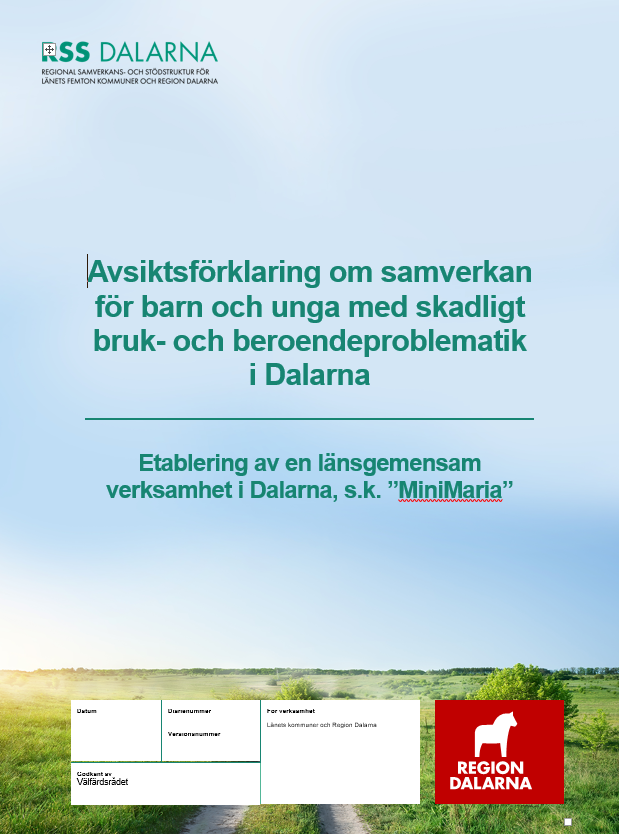 Avsiktsförklaring MiniMaria
Beslut om rekommendation taget på Välfärdsrådet 16 april. 
Avsiktsförklaringen gäller under förutsättning att samtliga ingående parter fattar likalydande beslut om avsiktsförklaringen.
Senast 17 juni ska besluten tas inför kommande Välfärdsråd 18 juni. Alla kommuner står som undertecknare.
2024-04-22
Sidfot
34
[Speaker Notes: Avsiktsförklaring MiniMaria och resurstillsättning MM, Bilaga 1	
Föredragande: Maria Högkvist, Samordnare RSS
 
Denna avsiktsförklaring omfattar Dalarnas femton kommuner och Region Dalarna. 
En avsiktsförklaring innebär inte att ett avtal kommit till stånd mellan Parterna. Den utgör däremot en förpliktelse att Parterna skall ha som syfte att arbeta fram ett förslag till en MiniMaria-verksamhet och att försöka få till stånd ett avtal. Parterna binds därför först när ett slutligt avtal undertecknats. 
 
Avsiktsförklaringen gäller under förutsättning att samtliga ingående parter fattar likalydande beslut om avsiktsförklaringen. Parterna är överens om att ett gemensamt arbete startas omgående med målsättningen att en länsgemensam MiniMaria-verksamhet ska etableras i länet under 2025 mellan länets femton kommuner och Region Dalarna. 
 
Planen är att Välfärdsrådet lämnar beslut om rekommendation till länets kommuner och Region Dalarna att fatta beslut om avsiktsförklaringen vid kommande möte. Avsiktsförklaringen ska godkännas av parternas respektive organ och varje part beslutar om ordningen för beslut om avsiktsförklaringen. 
 
Nu är de länsgemensamma medlen för ÖK Psykisk hälsa är beslutade och fördelade finns en post rörande MiniMaria 900 000 kr och en arbetsgrupp ska etableras och bestå av företrädesvis verksamhetsnära chefer och sakkunniga tjänstepersoner. Hur går vi vidare utifrån era tidigare samtal om detta i styrgruppen? Vem blir ansvarig kommun och tar nästa steg i att starta upp projektorganisationen.
 
 
 
Förslag till beslut
Styrgrupp för LCHNV beslutar: 
att…]
Parter och avsiktsförklaringens syfte
Denna avsiktsförklaring omfattar Dalarnas femton kommuner och Region Dalarna. 
En avsiktsförklaring innebär inte att ett avtal kommit till stånd mellan Parterna. Den utgör däremot en förpliktelse att Parterna skall ha som syfte att arbeta fram ett förslag till en MiniMaria-verksamhet och att försöka få till stånd ett avtal. Parterna binds därför först när ett slutligt avtal undertecknas. 
Parterna är överens om att ett gemensamt arbete startas omgående med målsättningen att en länsgemensam MiniMaria-verksamhet ska etableras i länet under 2025 mellan länets femton kommuner och Region Dalarna.
2024-04-22
Sidfot
35
Arbetsgrupp
En arbetsgrupp ska etableras och bestå av företrädesvis verksamhetsnära chefer och sakkunniga tjänstepersoner. Aktörer som primärt behöver vara representerade i en sådan arbetsgrupp är primärvård, ungdomsmottagning, socialtjänst och barn- och ungdomspsykiatrin (BUP). Utöver detta behöver formella kontaktvägar till exempelvis skola/elevhälsa och polis upprättas för kontinuerlig dialog.
Arbetsgruppen ska utreda de konkreta förutsättningarna för samverkan inom ramen för en MiniMaria-verksamhet. I arbetsgruppens uppdrag ska ingå att säkerställa långsiktig finansiering av verksamheten. Även arbetsgruppens utrednings- och planeringsarbete ska resurssättas.
2024-04-22
Sidfot
36
Utgångspunkter för arbetsgruppen
Formulera verksamhetsuppdrag och målgrupp för verksamheten
Ta tillvara målgruppsanalysen 
Säkerställa insatser på lika villkor med hänsyn taget till målgruppens heterogenitet och skillnader kopplat till kön och annan identitet- och bakgrund samt länets geografi.
Beslut om huvudmannaskap för verksamheten
Upprättande av avtal
Säkerställa tillgänglighet, bemanning och arbetssätt 
Etablera samverkansformer och arbetssätt
Säkerställa en jämställd, jämlik och evidensbaserad verksamhet
Implementera systematiskt och följa upp hur det går
Förankra brett och över tid
Säkerställa brukarmedverkan
2024-04-22
Sidfot
37